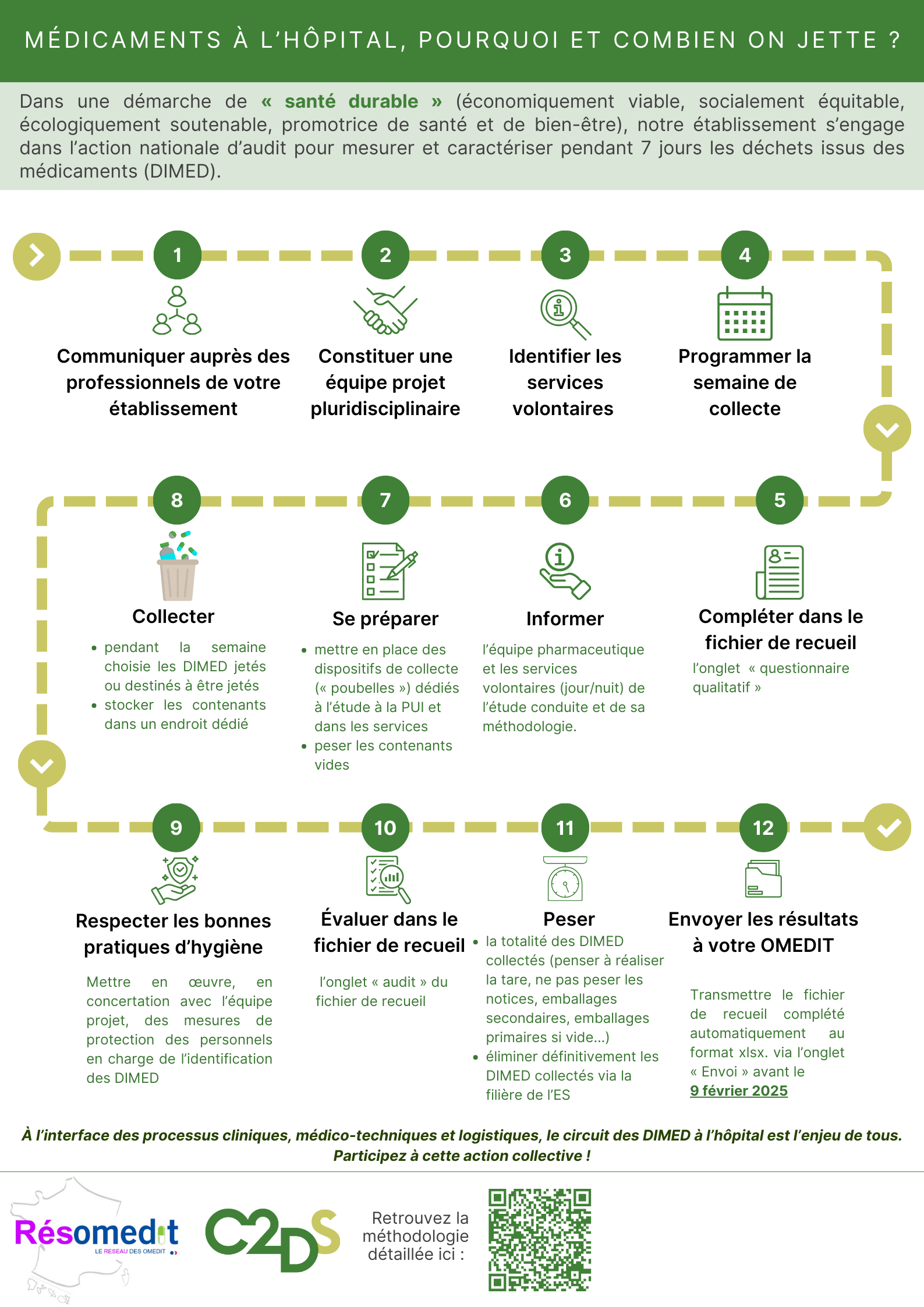 Insérer votre logo ici